A Celebration of Us!:A Telling of a Libraries’ Value During COVID-19 Through Stories and Data
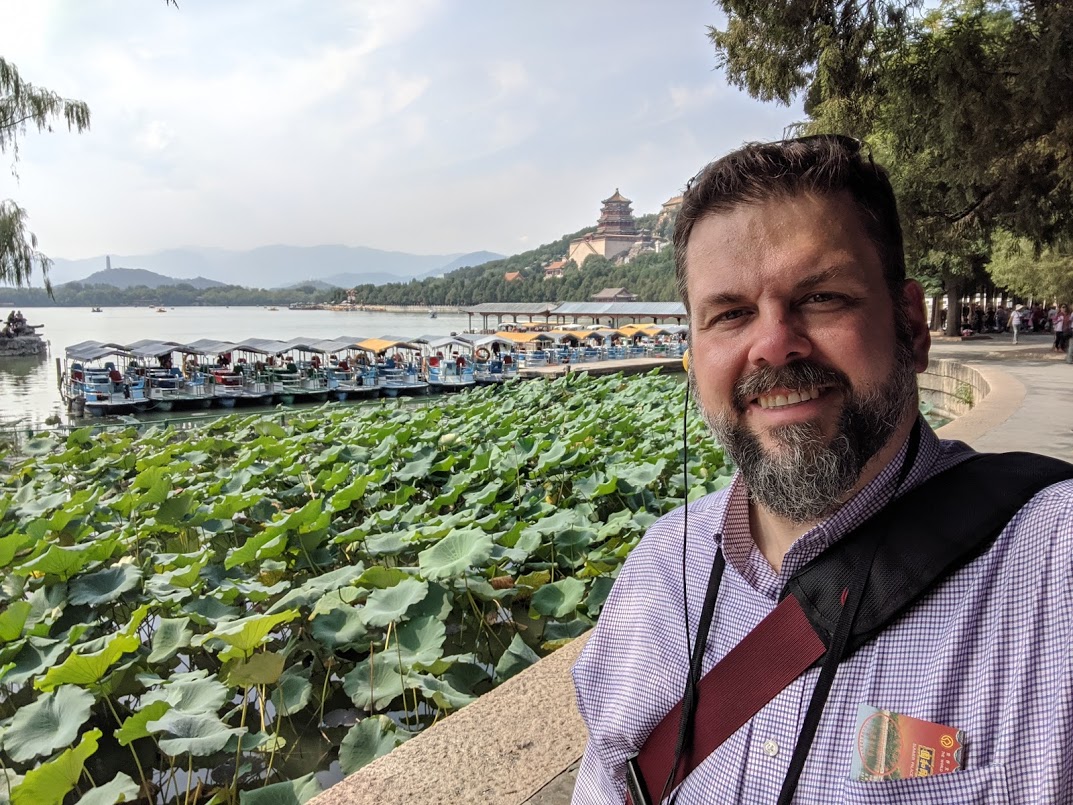 Ted Baldwin
Director, Science and Engineering LibrariesInterim Head, Library Collections
University of Cincinnati Libraries
ted.baldwin@uc.edu
2
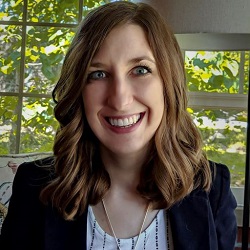 Catie Carlson
Director, Clermont College LibraryUniversity of Cincinnati
catie.carlson@uc.edu
3
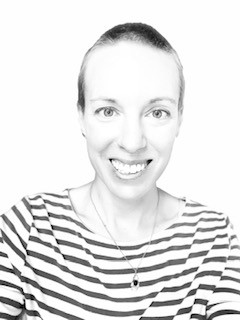 Katie Foran-Mulcahy
Head, College of Education, Criminal Justice, and Human Services Library
University of Cincinnati Libraries
katie.foran@uc.edu
4
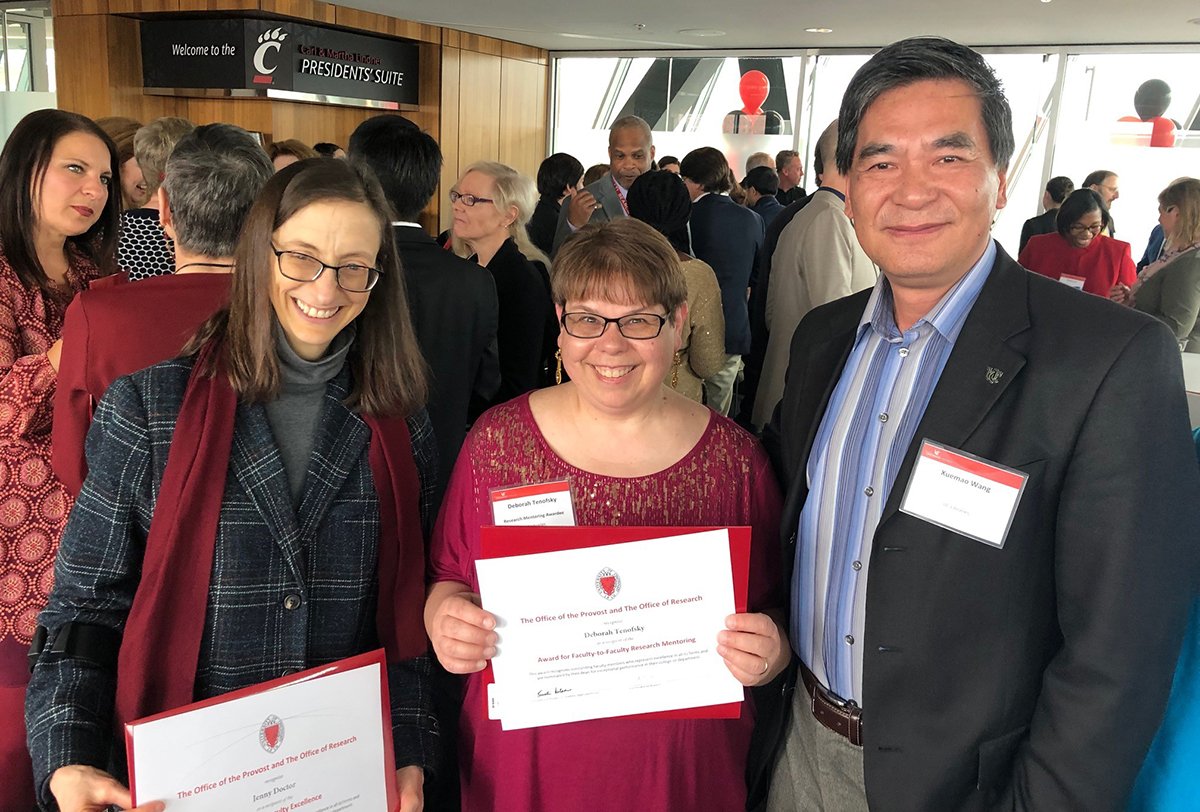 Debbie Tenofsky
Head, Research, Teaching, and Services
University of Cincinnati Libraries
deborah.tenofsky@uc.edu
5
Purpose
1
Why did we embark on this project?
6
Project beginnings
Demonstrate the libraries’ value
Highlight support during COVID-19
Engage external and high-level stakeholders

Work began after a Re-Opening Task Force meeting in November 2020.
7
Methods
2
How did we collect our data and stories?
8
How we got started
Data collected for March-December 2020 and January-April 2021
All UC Libraries included, plus three library jurisdictions (2 regional campus libraries + law library)
Initial report prepared March 2021
9
[Speaker Notes: Cross-jurisdictional team – Catie, Katie, Ted, and Debbie – ensured varying perspectives and approaches. 

Also included non-UCL jurisdictional member. A great way to make sure that the questions we asked had relevance to as many groups as possible.]
Our data
Quantitative
Harvested via existing modes of collection
Directly requested via targeted asks from department heads and specialists
Qualitative
Collected via web-based survey
Open answer questions in various categories
10
[Speaker Notes: Examples of emails with targeted ask information

Mention examples of survey questions, mention that these will be included in the supplementary presentation materials]
Findings
3
What did we learn?
11
Data themes
Student and faculty success
Teaching and learning
Innovative solutions
Online collections
Scholarly content
12
Project artifacts
Report
Crafted with administration in mind.
For internal or inter-campus use.
Visual presentation of data
Crafted for internal and external audiences.
Visual, graphic, interactive.
Microsoft Sway (click to view!)
Source article
Written for audiences outside of the university, including donors.
Newsletter (click to view!)
13
What were your organizational developments during COVID? What mediums do you have to share that story?
14
Future Concerns
4
How do we move forward?
15
Gaps in assessment
Use this data to fill an assessment gap
Demonstrating value should be an ongoing priority
16
Big questions about gaps in data
What do we want to collect? How often?
What data exist already? Where?
What data are held centrally? By specific teams or individuals?
Are data gaps more prevalent in certain areas?
17
How does your library collect data?
18
Gaps in collaboration
Cross-university and libraries teams needed to standardize data collection
Existing discussions on data often siloed
19
Does your library have a team devoted to assessment?
20
Next Steps
5
Future communications and assessment
21
22
Think of us often; think of us well.
Thank you.
Any questions?
libraries.uc.edu
23
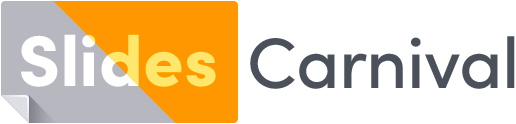 Free templates for all your presentation needs
For PowerPoint and Google Slides
100% free for personal or commercial use
Ready to use, professional and customizable
Blow your audience away with attractive visuals
24